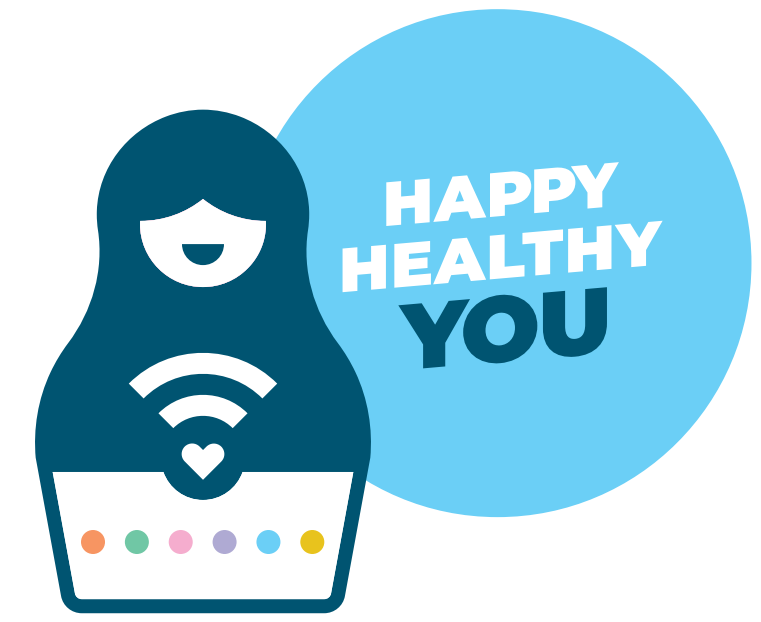 Happy Healthy You
Een project van Stad & OCMW Brugge
Met ondersteuning van Logo Brugge-Oostende
Gezondheidsscan
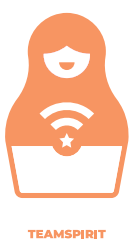 Gezonde Teamspirit
Teamveerkrachtmethodiek
Inspiratiesessie hybride leidinggeven
Verslaving
Mocktailworkshops
Postkaartjes rond drugs
Groepssessie rookstopbegeleiding
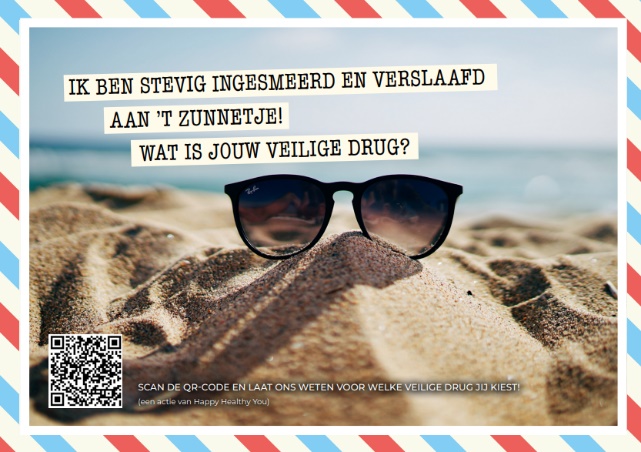 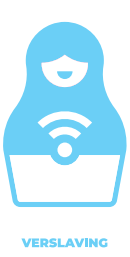 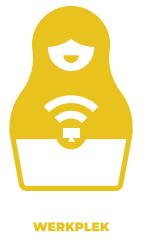 Gezonde Werkplek
Sessies ergonomie & E-learning: bureaustoel en –tafel op een juiste manier instellen (zowel op kantoor als thuis)
Implementatie van Pausit
= pauze-software die je af en toe laat rechtstaan en enkele oefeningen doen
Gezonde Geest
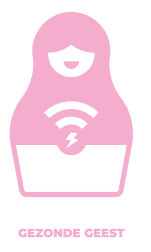 Workshops en inspiratiesessies rond work-life balance en digitale detox
Gezond Bewegen
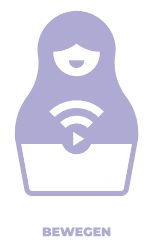 Wisselwerken
Tips & tricks om tijdens een telewerkdag te bewegen
Sport- en beweegaanbod door studenten Howest Brugge
Gezonde Voeding
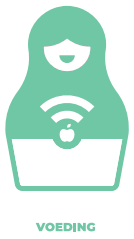 Kookworkshops
Winkelkaroefening
Eindevent: ‘De Langste Tafel’
Iedereen brengt eigen lunch mee, daarnaast voorzien wij gezonde lunchalternatieven
Zo konden personeelsleden proeven van een gezonde lunch
Eindevaluatie project ‘Happy Healthy You’
Meeste telewerkers werken maximum 2 dagen per week thuis
Telewerken krijgt een score van 8/10 overheen beide organisaties (Stad en OCMW)
93,3% van telewerkers vinden het waardevol indien Stad/OCMW inzet op de gezondheid van de telewerkers
Deelname acties hoogst bij eindevenement (De Langste Tafel) en de pauze-software (Pausit)